KİMYASAL VERİLERİN SUNUMU
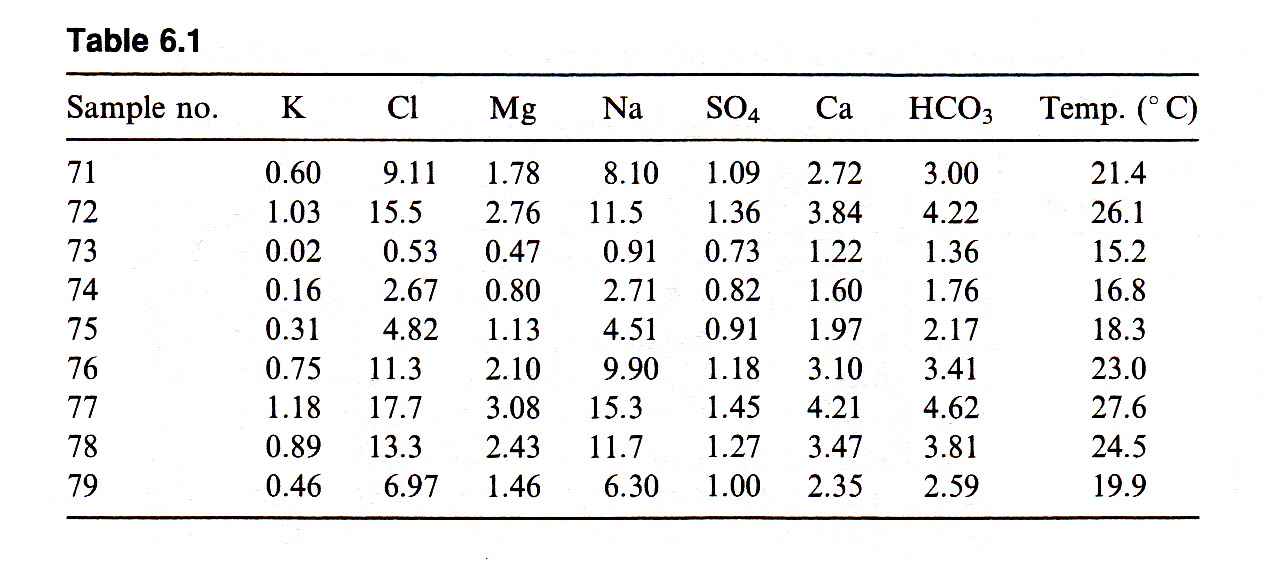 Tabloların 
Oluşturulması
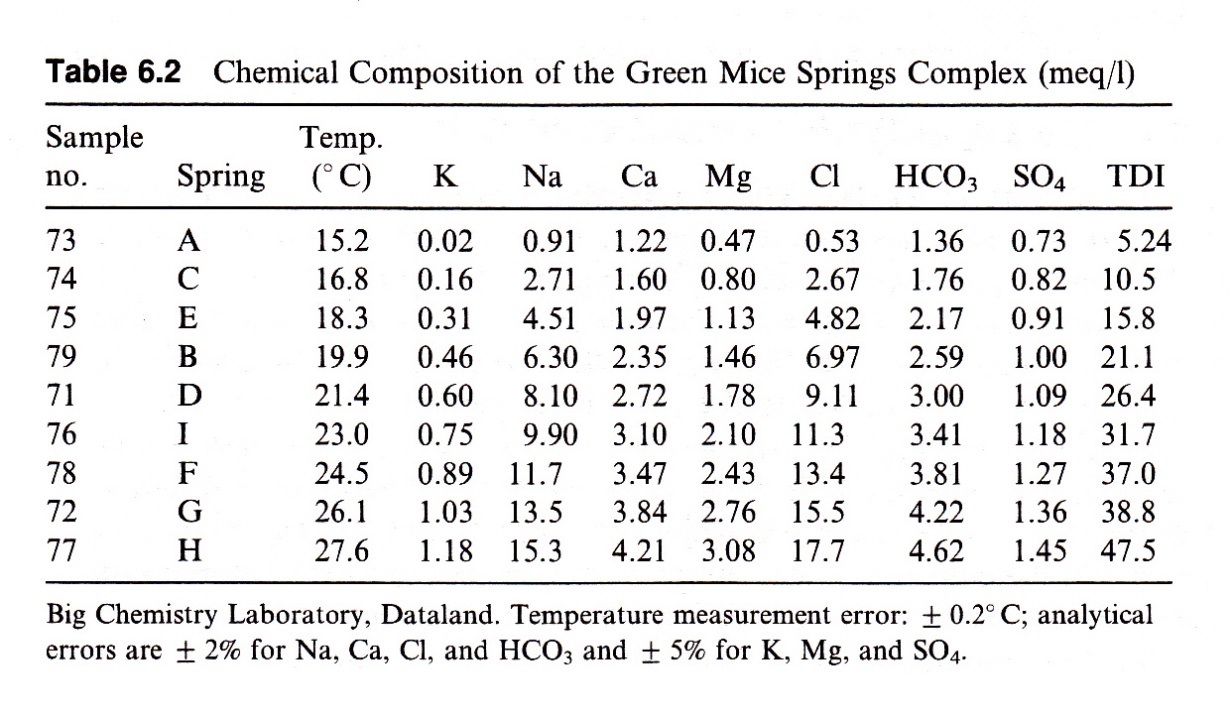 Mazor (2004)
Tabloların Oluşturulması
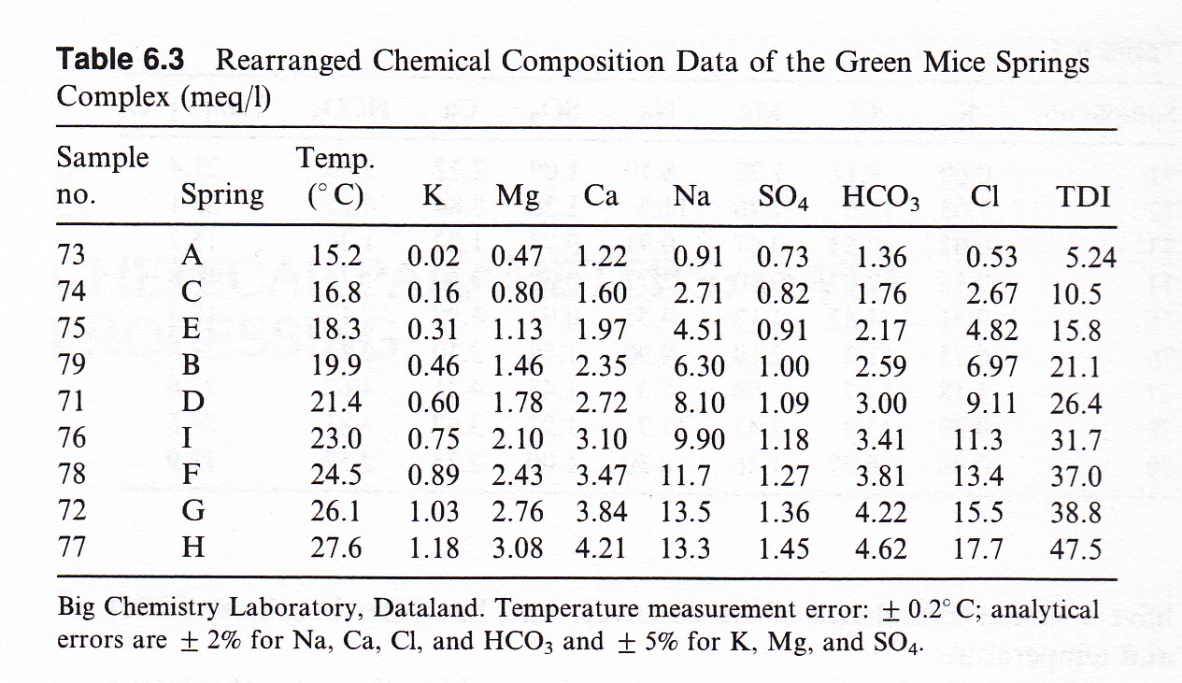 Mazor (2004)
Grafiksel Değerlendirmeler
Üçgen Diyagram,
Schoeller diyagramı,
Piper Diyagramı,
Bar Diyagramı,
Dairesel Diyagram,
Stif Diyagramı
Su  H a y a t t ı r…
Logaritmik  –  Milimetrik konsantrasyon eksenleri
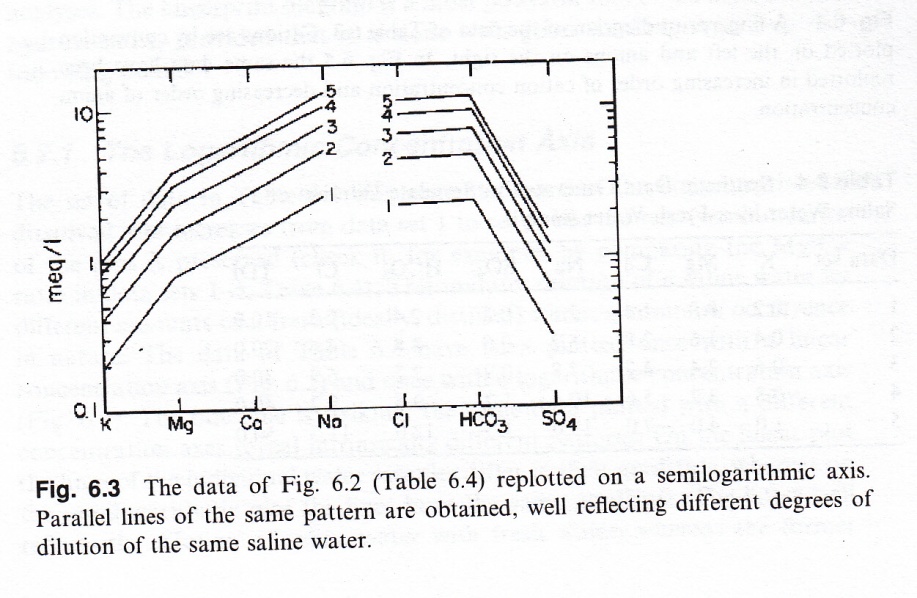 Mazor (2004)
Yarı Logaritmik Kağıtlar
Mazor (2004)